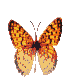 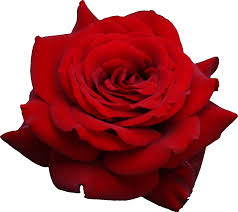 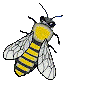 Welcome
Teacher’s Introduction
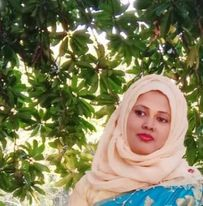 Mst.Sharmin Akter
Assistant teacher
Matoin Govt. Primary School
Hajigonj, Chandpur
E-mail:
mstsharminakter1985@gmail.com
Lesson Identity
Class :Four
Subject : English
Lesson :3-5(B,A)
Unit:3
Time : 40 min
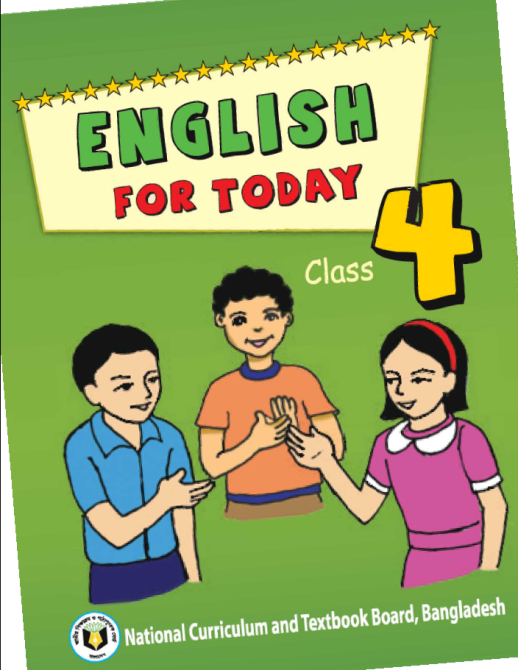 Learning Outcomes
Student’s will be able to-

Listening:1.1.1-become familiar with English 				sounds by listening to common 			English word.

Speaking:1.1.2-say simple words and phrases with 			proper sounds and stress.

Reading:1.4.1-read words and phrases with the 			help of visual clause (about 30 new 			words) and simple sentences.
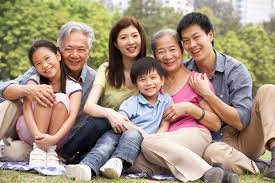 What can you see in the picture ?
Do you understand what will be our todays lesson?
Todays lesson topic
Family
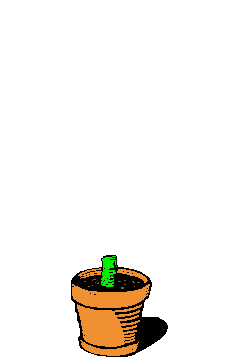 Input
N
E
W

W
O
R
D
S
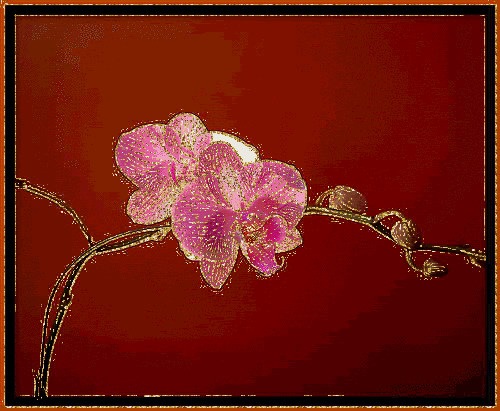 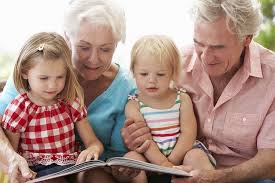 grandchildren
A child of one’s son or daughter
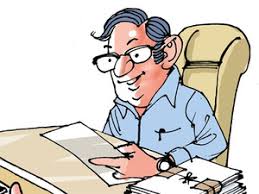 officer
worker
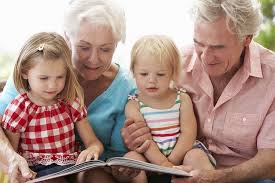 read
study
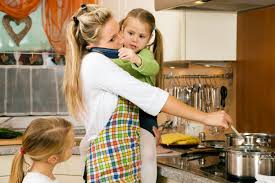 homemaker
housewife
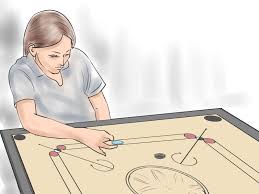 play
game
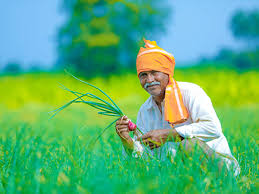 work
labor
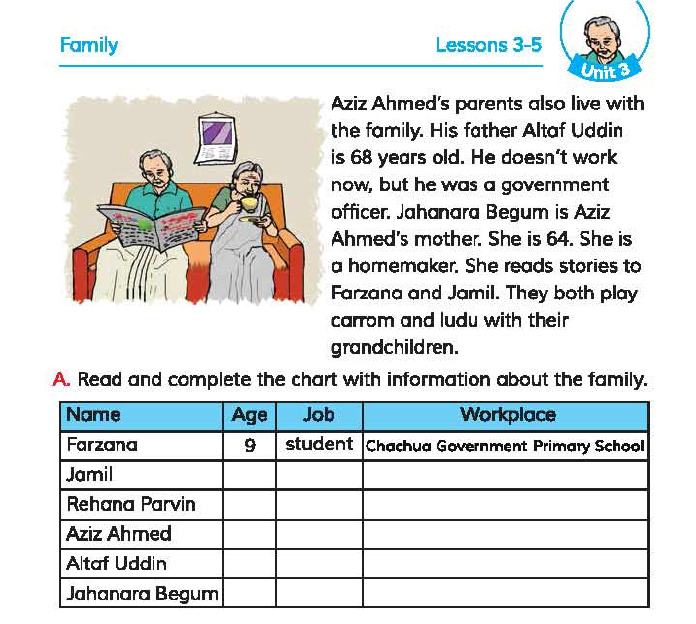 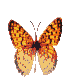 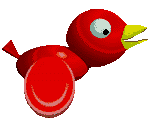 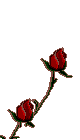 Teacher’s reading
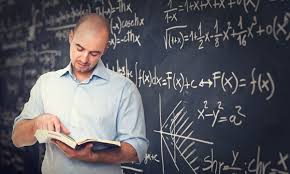 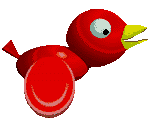 Practice
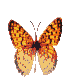 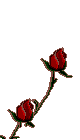 Student`s   reading
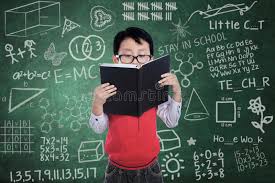 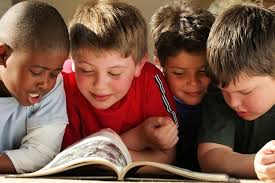 I. Where is Jamil from ?( p-1 )
Group reading
Silent Reading
            5 minutes
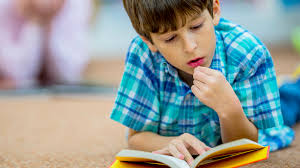 Questions
1.Where is Jamil from?
2.What is his mother ? 
3.What is his father ?
Answer `s
1. Jamil is from Kushtia .
2.His mother is a doctor.
3 .His father is a pilot.
Do it in group
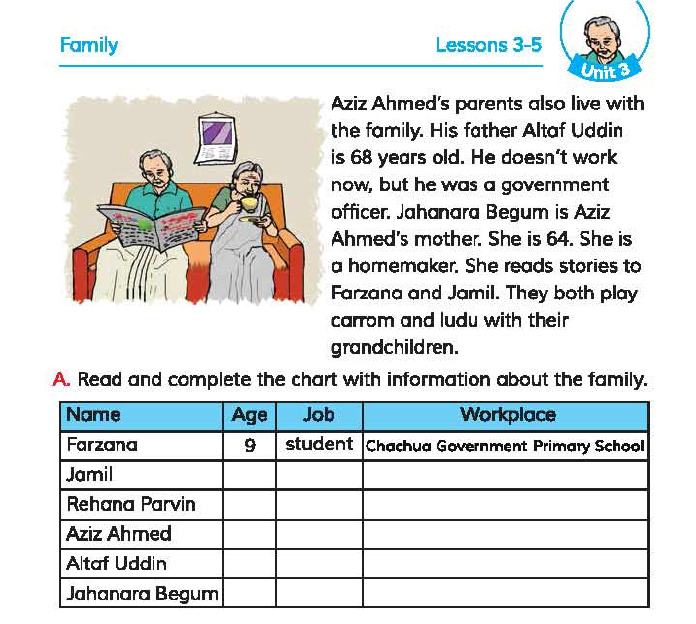 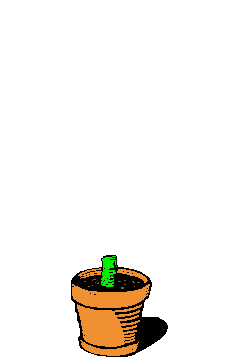 evaluation
Choose the best answer:
IW-3 minutes
1.  Who works in a hospital ?
a. jahanara
b. jasmine
c.  Rehana Parvin
d. julia
Choose the best answer:
2. How old is Farzana ?
a.  Nine years
b. Eight years
c. Ten years
d. Six years
Choose the best answer:
3. How many children do they have ?
a. One
b. Four
c. Three
d.  Two
Match the words with their opposite meaning(PW)
take
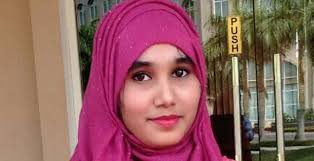 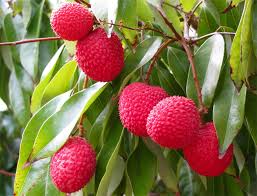 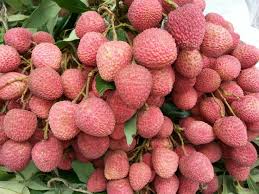 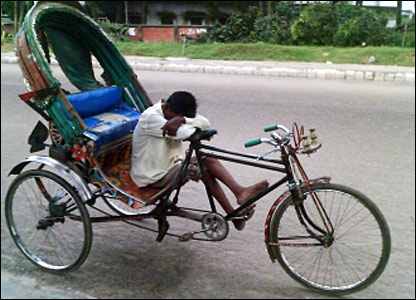 give
some
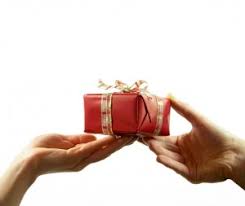 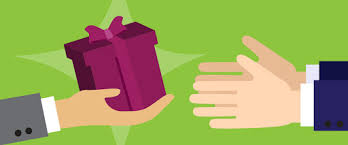 many
rest
mother
father
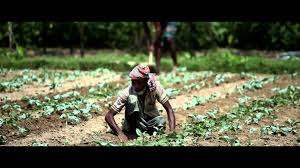 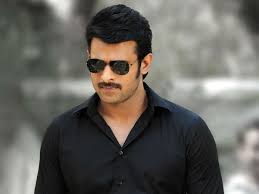 work
task
Write five sentences about your family.
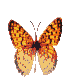 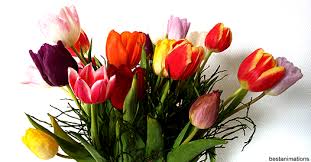 Thanks